Marche à suivre pour la création rapide d’un compte et d’un site Internet (Weebly)
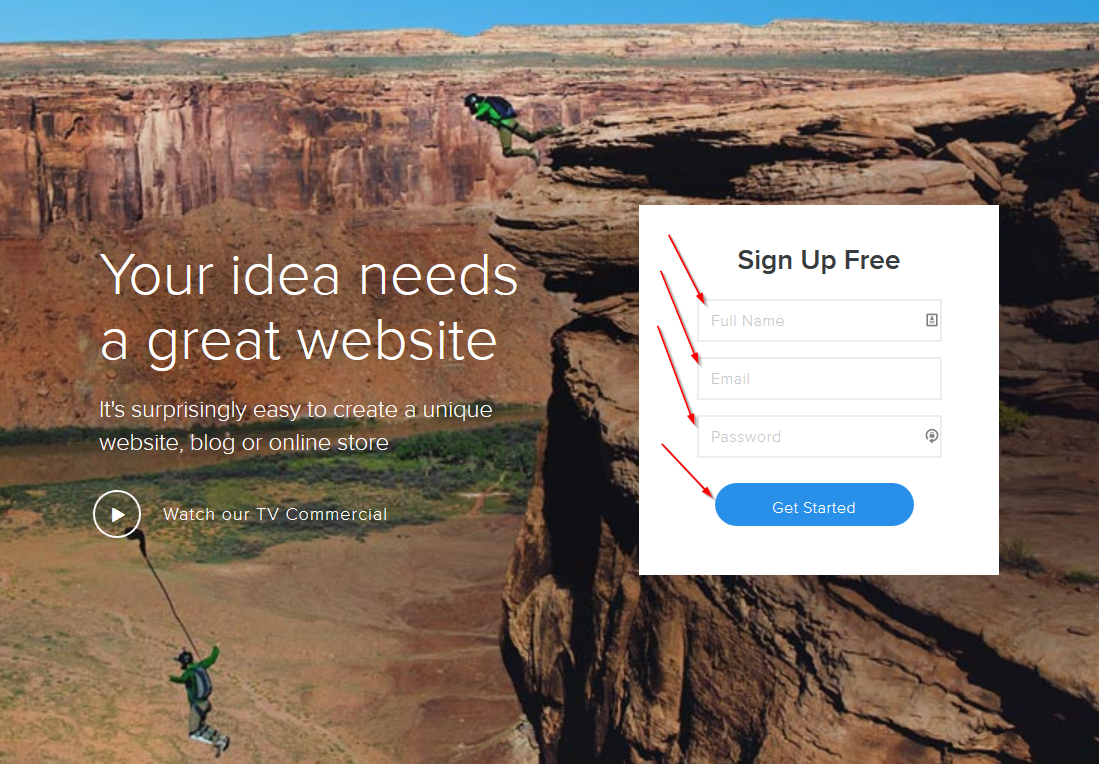 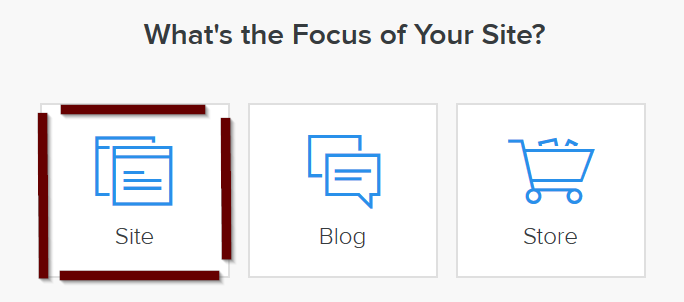 Nous allons tous commencer avec un site Internet.
Ne passe pas trop de temps sur ceci. 

Tu pourras le changer plus tard.
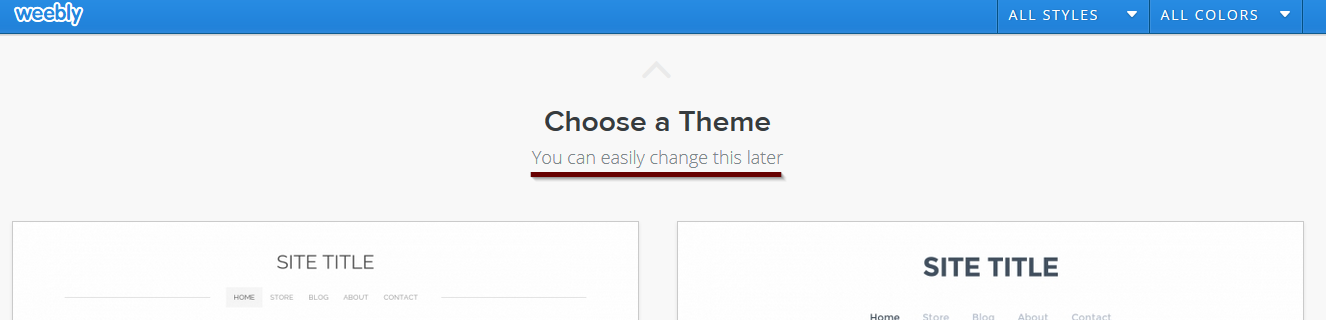 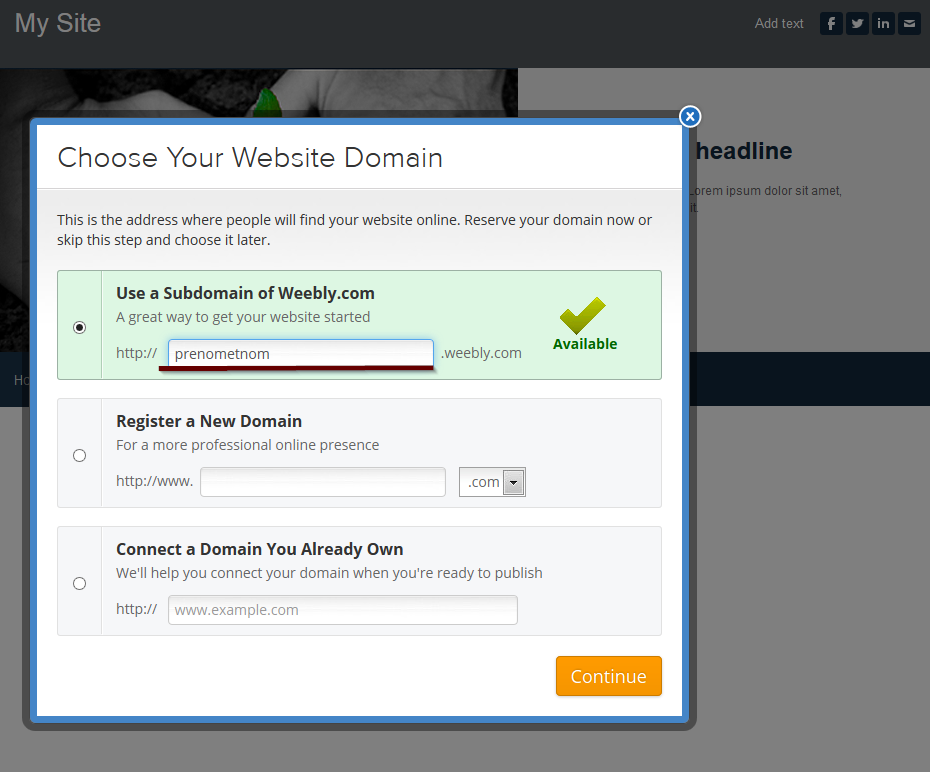 Utilise ton prénom et ton nom ensemble
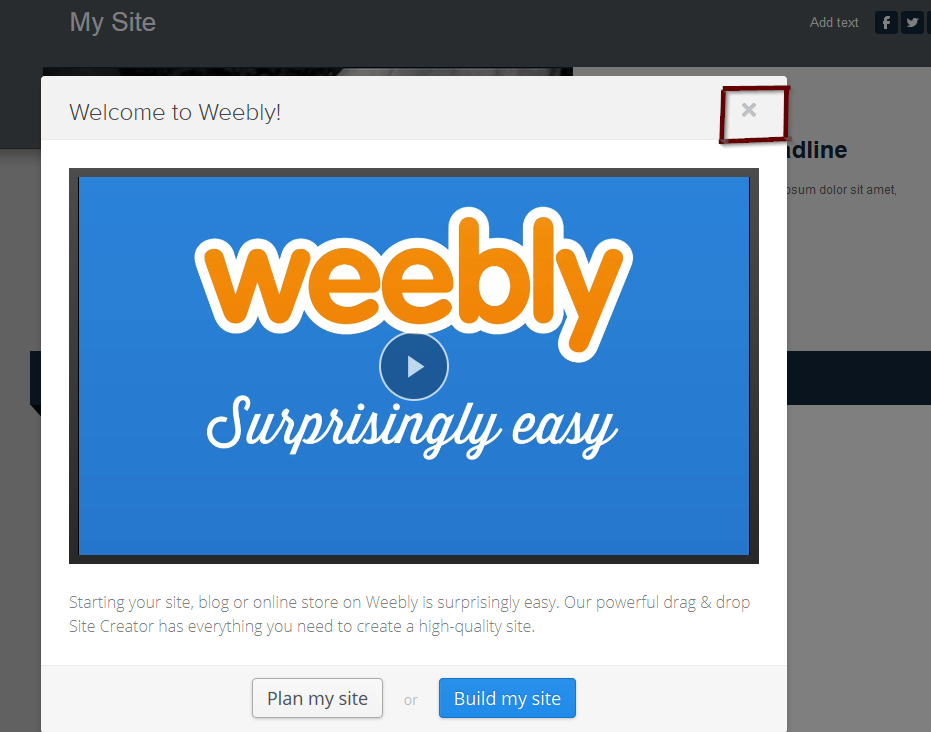 X Out